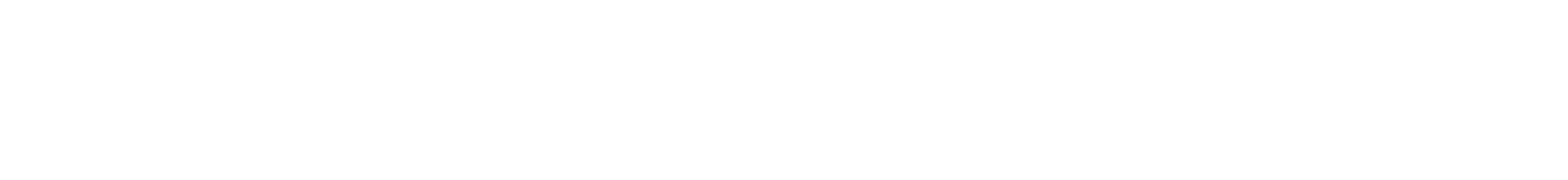 Veronica Moore-TWC AEL
Tammy Alexander- Howard College Permian Basin
Tiffany Johnson- Victoria College
Christina Mason-Tarrant County Workforce Board
Adult Education and Literacy
[Speaker Notes: Reentry Corrections- Meeting the needs of those Justice Involved.  2018 AEL Summer Institute!]
2
OBJECTIVES
How Can Participants in Corrections be Served/Getting Started

Components of  the Reentry Education Model

Navigating Barriers Through Planning

Best Practices in Collaborating to Serve Justice Involved Individuals (Tammy Alexander, Tiffany Johnson, and Christina Mason)
3
WIOA TITLE II
463.60(b) The funds described in subsection (a) must be used for the cost of educational programs for criminal offenders in correctional institutions and other institutionalized individuals, including academic programs for—

(1) Adult education and literacy activities
(2) Special education, determined by eligible agency
(3) Secondary school credit
(4) Integrated education and training
(5) Career pathways 	
(6) Concurrent enrollment
(7) Peer tutoring
(8) Transition to re-entry initiatives and other post-release services with the goal of reducing recidivism.
[Speaker Notes: WIOA Title II Allowable Activities!]
4
WHAT ARE REENTRY SERVICES
1)  may include educational counseling or case work to support incarcerated individuals’ transition to re-entry initiatives and other post-release services
		
2) assisting incarcerated individuals to develop plans for post-release education program participation
		
3) assisting students in identifying and applying for participation in post-release programs 
		
4) and performing direct outreach to community-based program providers on behalf of re-entering students
	
Priority usage of these funds must be given to individuals who are likely to return back to the community within 5 years of receiving services.
AEL Activities Delivered Under Corrections
5
CORRECTIONS
TRANSITIONS (CORRECTIONS)
IET (CORRECTIONS)
REENTRY (CORRECTIONS)
Tier I Basic AEL (Including EL Civics without IET) at $679.25 per {Corrections and Transitions(Corrections)}
Tier II Intensive AEL at $1,179.25 (Tier I+$500) per and {Reentry (Corrections)}
Tier III IET AEL (Including Integrated EL Civics) at $2,479.25 (Tier I + $1,800) {IET (Corrections)}
[Speaker Notes: When serving participants in Corrections, they should be coded based on the activity that they are in…

Corrections are basic ASE, ABE, ESL Services

Transition (Corrections) are transitions to post secondary or employment Services provided to Justice Involved Individuals

IET (Corrections) are Technical Trainings /Training Programs that lead to a Recognized Credential (Note all IET Components must be present…Technical Training, AEL Contextualization, and Workforce Prep Activities)

Reentry (Corrections) are additional Case Management, Reentry, and Post Release type services provided to Justice Involved Individuals aimed at helping reduce Recidivism]
REENTRY EDUCATION MODEL
6
[Speaker Notes: The Reentry Education Model made up of 7 frameworks…

Correctional Facility Programs
Educational Services
Community-Based Programs
Outcome(long-term Employment in Living wage jobs/careers without returning to incarceration)
Strategic Partnerships
Program Infrastructure
Sustainability]
7
Challenges when Serving Justice Involved Participants (In Facilities/Units)
Teachers (geographic location of the unit, requirements of unit for access, finding the right fit)
Transient nature of inmates population in certain locations (County Jails)
Unit security issues (lockdowns, freezing movement)
Lack of Technology inside of facilities due to security concerns
Cooperation issues by multiple echelon’s of unit staff
[Speaker Notes: One challenge is getting the right teacher for this population of students. The teacher needs to be aware of the environmental constraints of working in a corrections facility, location, access requirements, and internal structure of the unit or facility.
Transient nature of the inmate: students may be here today and gone tomorrow as transfers may come with little or no notices.
Unit security issues: understanding that in corrections safety and security are one of the most important aspects of a facility, lockdowns and freezing movements may hinder an instructors ability teach for a day, week, or longer.
Lack of technology: facilities may not have access to computers, internet, or other technologies that are often found in regular Adult Education classrooms.]
8
Challenges of Successful Program Implementation
Lack of Collaboration Efforts (knowledge of needs and services available)

Lack of Technology in the facilities due to safety and security measures

Funding: not having the resources to find programs in corrections

The right instructors for classes: will need to vet teachers for corrections

Program variations from facility to facility
Geographical Locations (area of incarceration versus area of home placement)

Aligning training in facilities to those recognized in the labor market

Lack of support as students are transitioning 

Fluid populations: students being moved or released without notice

Post testing rate reductions as students leave facilities without being post tested
[Speaker Notes: There are also challenges for implementation of AEL services in Corrections.  These consist of …
Lack of collaboration Efforts, Lack of Technology, Not having the resources to fund programs in corrections, vetting the right instructor for the class, Program variations from facility to facility (what is needed or wanted at this specific facility), Geographic locations (where the current confined location/county is not the location where the inmate will be placed upon release), Aligning training in facilities to those recognized in the labor market,  Lack of support as students are transitioning (not knowing when a student will be leaving or to where), fluid population (here today gone tomorrow), taking a hit on gains for the students that leave without taking a post test and making a gain.]
Best Practices
9
Collaboration of Services
Instructional Vetting
Targeted Populations
10
Best Practices
Timely Post Testing to Capture Student Gains
Support Services
[Speaker Notes: 10]
11
AEL GRANTEES BRANCHING OUT IN CORRECTIONS
Tammy Alexander
Tiffany Johnson
Christina Mason
Victoria College
Tarrant County Workforce Board
Howard College Permian Basin
12
QUESTIONS?
VERONICA MOORE
veronica.moore@twc.state.tx.us
TAMMY ALEXANDER talexander@howardcollege.eduTIFFANY JOHNSON tiffany.johnson@victoriacollege.eduCHRISTINA MASON christina.mason@workforcesolutions.net
13
Helpful Resources to Reentry
AEL Webinars:
Part 1 (Serving Corrections and Justice Involved Under WIOA) 
 
Part 2 (Serving Corrections and Justice Involved Getting Started)

Reentry Tool Kit: https://lincs.ed.gov/reentryed/
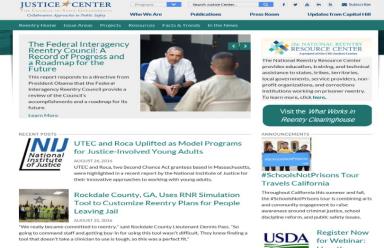 Corrections in Adult Education
Howard College, Big Spring
Students Served
Howard County has 4 Prisons
One BOP Federal Prison
Three GEO Contracted Federal Prisons
Provide HSE and ESL Classes
Began the prison program in 1986
Howard College also provides vocational programs on average 360,000 contact hours per year
Best Practices
Maintain close contact with Wardens and prison staff
Have clear expectations of students
Work with prisons to determine a set of student rules 
Use distance learning
Distance Learning
Paper based distance learning 
Students can use distance learning when the teacher is out or just as supplement to work
Work can be done in their bunk
Students in the same class usually help each other
Other inmates see the students learning and it encourages them to want to join the class
Distance Learning
Options Include
Crossroads Café
English for All
GED Connections
Madison Heights/Lifeline
Pre-GED Connections
Workplace Essential Skills
Corrections Struggles
Staffing
Finding staff that can pass a background and a credit check
Not every person is made to work in prison.  Must be very picky in choosing staff
Clearance can take up to 6 months
Unpredictable
Lock downs can happen at any time for any length of time
Students can be sent to another prison at any time without warning
Corrections Struggles
Must abide by AEL and Bureau of Prison rules
Starting and IET program
Struggles with this for over a year
Hope to have in place this year
If students attend VT classes and AEL classes there is no time for work.  Students want commissary money.
Thank you!
Tammy Alexander
AEL Director
Howard College, Big Spring
talexander@howardcollege.edu
432-264-5069
VICTORIA COLLEGECORRECTIONS
Changing the world….one inmate at a time!
[Speaker Notes: NOTE:
To change the  image on this slide, select the picture and delete it. Then click the Pictures icon in the placeholder to insert your own image.]
The Myths and The Reality
My rap sheet
Wait a minute, that’s not for me
Your service area and finding your right fit
How does this work or how could this work
What Does She Know?
Hired as a part-time literacy instructor at Victoria County Jail
With 10% AEL budget designated for corrections, full-time Victoria County Jail Coordinator

Victoria County Jail (500 bed facility) offered:
	* English as a Second Language
	* Basic Adult Education
	* GED classes and on-site testing (over 100 grads annually)
	* GED fees were paid by the facility (using commissary funds)
	* online college courses 
	* on-site tutor training 
	* employment prep classes and on-site job fairs

Stevenson (TDCJ unit): taught History 1301, 1302, 2301, 2302
With 7-14% of our total enrollment as Corrections, Why Not?
We don’t have to provide services here, so why?
Predicted audience without marketing or recruiting

Less financial investment

Community impact

Transitional population (county to probation, etc.)

Significant student return

Dedicated population

Assistance with monitoring/implementation
In our Area…..
County Jails and facilities

Gonzales Intermediate Sanction Facility

Probation and Parole (Juvenile and Adult)

TDCJ Units
Finding the Right Fit and Where to Begin
Knowing your community needs
Knowing the political climate in your area
What can you manage and how can you begin?
Who can you look to for help?
VICTORIA COLLEGECORRECTIONS
Tiffany Johnson
Victoria College Adult Education
tiffany.Johnson@victoriacollege.edu
[Speaker Notes: NOTE:
To change the  image on this slide, select the picture and delete it. Then click the Pictures icon in the placeholder to insert your own image.]
Workforce Solutions for Tarrant County
Tarrant County
Population size 1.8 million, primarily urban including major cities Fort Worth, Arlington, and 40 other smaller cities. 

There are 5 high-density ex-offender release zip codes. All 5 zip codes are in Fort Worth, and have the highest crime, drop out, and poverty rates higher than the State average.
After Project RIO Ended…
Workforce Solutions for Tarrant County was selected by the ETA of the U.S. Department of Labor for an Enhanced Transitional Jobs Demonstration (ETJD) from 2011 to 2015, called Next STEP.

There were 7 cities nationwide selected for targeted populations that were recently released from prison or unemployed parents who had fallen behind on child support payments.  A total of $39.7 million funded these cities. 

Fort Worth was the only city in Texas selected for recently released individuals.
Next STEP
Next STEP (for Subsidized Transitional Employment Program) operated a wage-subsidy transitional jobs model between November 2011 and June 2014.

 Follow Up concluded through the end of the grant June 30, 2015 on recidivism and employment.

The program paid 100 percent of participants’ wages in the first eight weeks of employment. 50%  in the second eight weeks. The other 50% covered by their Employer.
[Speaker Notes: Texas state parole and federal probation.]
Services Provided
TABE and cognitive assessments with criminal thinking 

2 week job-readiness workshops 

General Educational Development (GED) test preparation and exam paid for by Workforce Solutions

Short-term training

Career counseling and Support Services (transportation, health-related, clothing, tools)

Cognitive behavioral therapy workshops

Job Development and Placement into subsidized & unsubisidized positions
Who Was Eligible?
At least 18 years of age when Convicted as an Adult (Under 18 yrs. old must have been tried and convicted as an adult) 

Must be enrolled in Next STEP within 120 days from Release or Discharge from a State or Federal correctional system

Tarrant County resident

Never convicted as a sex offender

Selective Service Registration (Males only) 

Not job ready
Random Assignment
This was an employment and recidivism study on the effectiveness of Re-Entry programs requiring participants to be randomly selected.

Everyone had a 50/50 chance of getting into the program and receive enhanced services.
Recruitment & Outreach
Partnered with State parole and Federal probation officers for referrals

Staff recruited at State Parole Offices twice per week in-person

Letters were sent to recent parolees using the Texas Department of Criminal Justice system through TWIST

Recruited at Job Fairs, Community Fairs, homeless shelters, and the Federal prison

Organization referrals
Participant Enrollment
Re-Entry Model
Pre-Employment Stage
Comprehensive Assessment
Two-week Job Readiness Workshops
Case Management
Search for employment
Networking meetings
Financial incentives
Stage One
Full subsidy with a Private Sector Employer
Employers sign intent-to-hire form 30 days of employment to secure Direct Placement
Case Management
Monthly Retention Meetings
Financial incentives
Stage Two
Partial subsidy with the same employer
 Case Management
Monthly incentive meeting
Financial incentives
Re-Entry Model (cont’d)
Unsubsidized Employment with the Same Employer
Quarterly retention meetings
Financial incentives
Financial Incentives
Types of financial incentives:
Performance Readiness (i.e. HSE, Vocational Training, Perfect Attendance to 2 Week Workshops, Guinn Healthcare Assessments, TABE assessments)
Employment (i.e. Direct Hire, Volunteer Work, Network Meetings)
Retention (i.e. Employment=30, 60 and 180 days, Retention Meetings)

Financial incentives amount range 
$25 to $200
What were the results?
Enrolled 1,003 customers (*503 selected into the program)

41% of 503 were homeless or living in transitional housing (i.e. halfway house).

Recidivism 5% (national average is 40%)

Average Hourly Wage: $11.21, roughly 30% increase of a single person earning $9.00 an hour living under the 200% poverty line.

Employment in various industries. 

79% Employment Retention
[Speaker Notes: 505 was initially counted incorrectly.]
What were the results?
All customers received Workforce Preparation Activities
502 customers received Support Services
124 Received Job Training (all customers passed their vocational training successfully)
277 Received Mentoring Activities
207 Received Transitional Jobs (subsidized): 198 unduplicated.
Types of Subsidized Jobs: (32 Subsidized Worksites)
94% Private Sector
4% Non-Profit
Types of Job Training Most In-Demand
CDL 
CNC Machine Operator 
Welding
Certified Logistics Associate (with forklift certification)
Types of Industries Subsidized Jobs
Demographics
Men: 456 and Women: 49
Race: 
257  	Black or African American
215 	White
72 	Hispanic/Latino
2	Asian
1 	American Indian or Alaska Native
0 	Hawaiian Native or Other Pacific 
		Islander
Demographics
Education
8th grade and under: 33
9th grade to 12th grade: 371
High School Graduate or Equivalent: 398
One to three years of college, or full-time technical or vocational school: 92
Four years college or more: 9
Demographics
Veterans: 24
Limited English Proficiency: 34
Persons with a Disability: 32
Age:
18 to 24: 53
25 to 34: 139
35 to 44: 156
45 to 54: 122
55 or older: 33
Most CommonTypes of Offenses
Drug Related Crimes: 211
Other Offenses: (i.e. violent) 178
Property Crimes: 170
Public Order Offenses: 47
Staff
4 Job Developers/Workshop Facilitators
3 Case Managers
1 Data Technician
1 Center Manager 
2 Workforce Board Staff (Director and Oversight Asst.)
Partner Organizations
One Stop Career Centers
Criminal Justice System
Union Gospel Mission
Guinn Healthcare Technologies
Texas Office of the Attorney General
Tarrant County College
Fathers and Children Together (Fatherhood Coalition)
Non-Custodial Parent Program
Catholic Charities
United Way 
The HOPE Center 
Tarrant Area Food Bank 
First United Methodist Church of Fort Worth
Fort Worth Housing Authority (now called Fort Worth Housing Solutions)
Boys and Girls Club of Greater Fort Worth
MHMR of Fort Worth
Challenges
Housing (limited affordable apartment complexes accepting felony backgrounds)
Transportation (Arlington, Far North Fort Worth-no public transportation-these are areas where companies are located)
Industries hiring ex-felons are non-traditional jobs for women (i.e. Construction, Logistics, Welding)
Paying fees to halfway houses, restitution, parole, child support
Lack of digital literacy skills
Basic Skills Deficient (TABE remediation to qualify 
    for training)
Present
After Next STEP ended in June 2015, the Re-Entry First Stop Center opened in Fort Worth in October 2015.

With the contributions of the Next STEP program, Workforce Solutions for Tarrant County acquired a new grant for re-entry called BEST that started in January 2018.

The BEST Project (Bringing Ex-Offenders Solutions Texas) is a collaborative project of the Reentry First-Stop Center for Tarrant County, Cornerstone Assistance Network, Workforce Solutions of Tarrant County, Pathfinders, and Guinn Healthcare Solutions.
Tarrant County AEL Challenges
Career Pathway Navigators with expertise in ex-offender case management
Instructors interested and/or able to work with Corrections and Re-Entry classroom instruction
Bridging past workforce re-entry models into AEL
AEL Plans for Corrections & Re-Entry
Currently AEL in Tarrant County serves two sites in Corrections for HSE, and one Re-Entry site for HSE.
Future plans are to increase this number and include Case Management from Career Pathway Navigators. As well as seek out an IET program collaboration.
Thank You! Christina Mason, Career Pathway Coordinator Workforce Solutions for Tarrant County BoardChristina.Mason@workforcesolutions.net